LA FERIA DE ABRIL de Sevilla
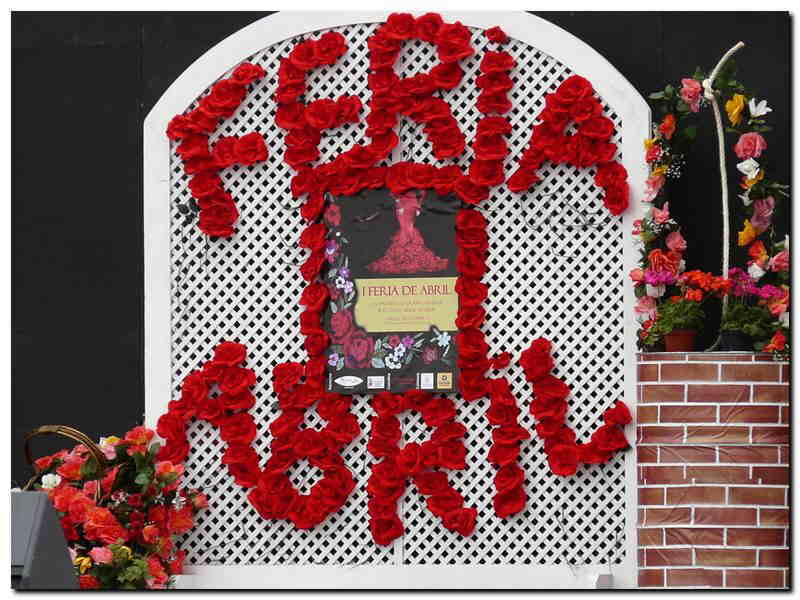 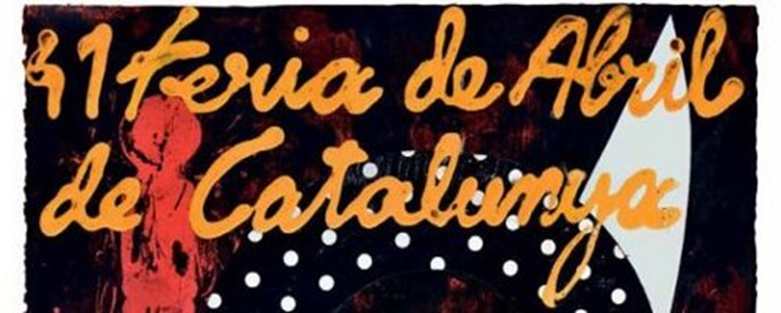 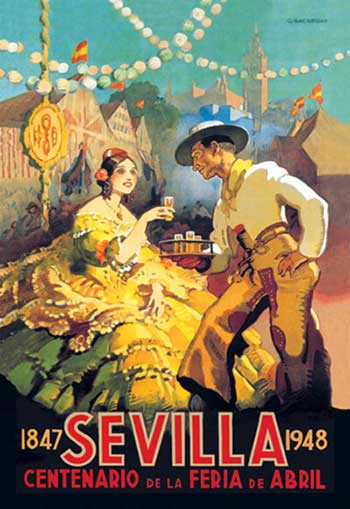 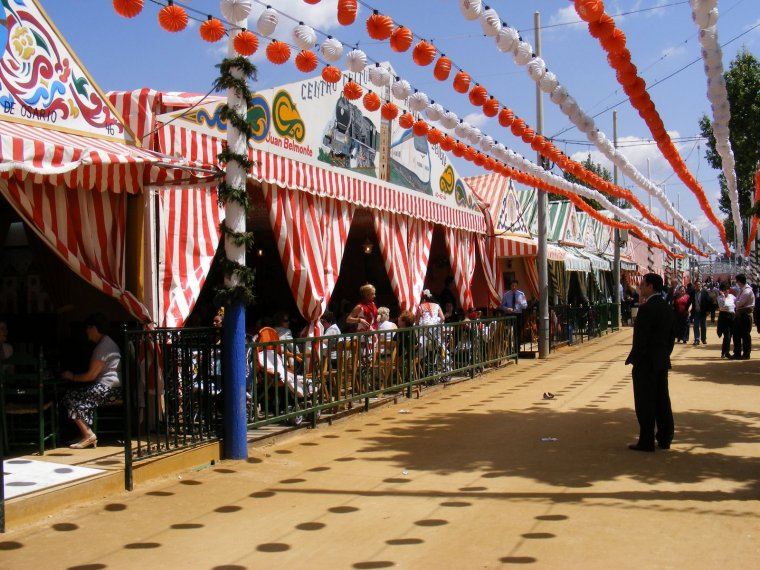 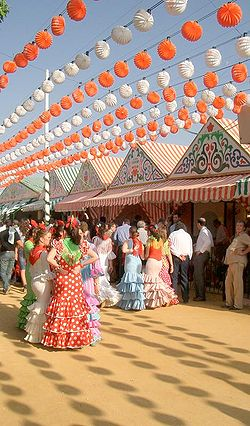 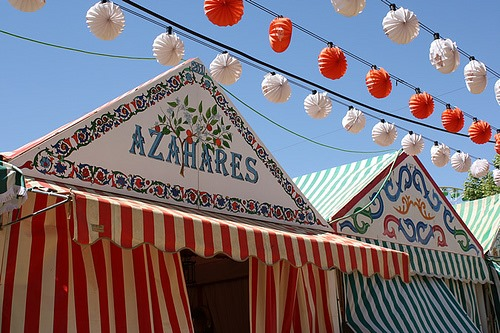 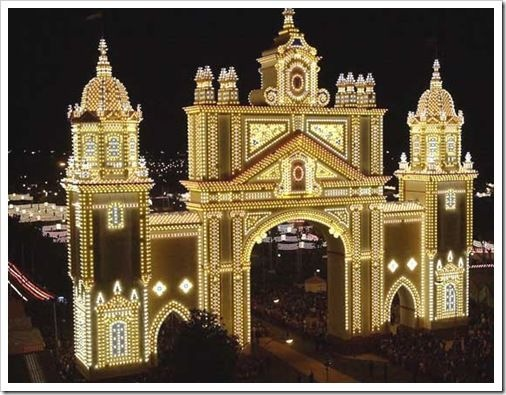 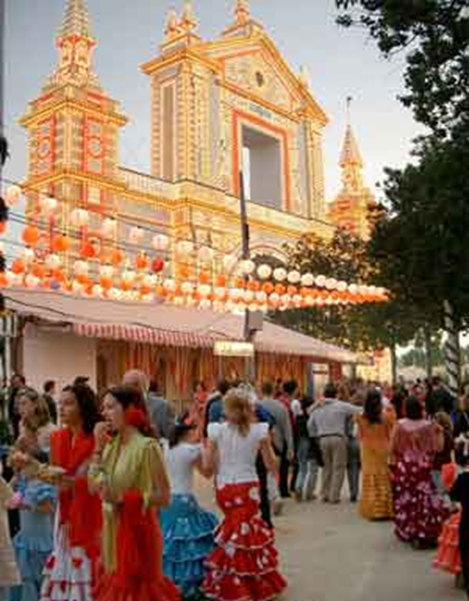 LA PORTADA
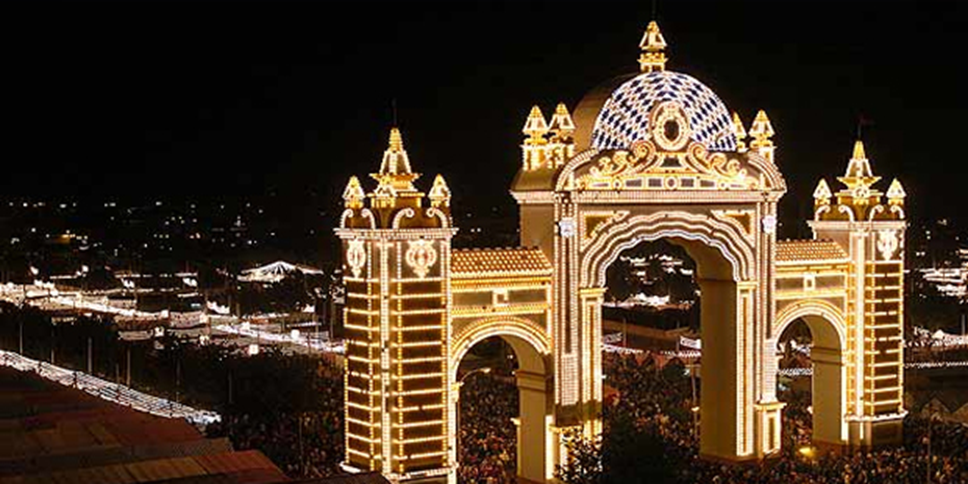 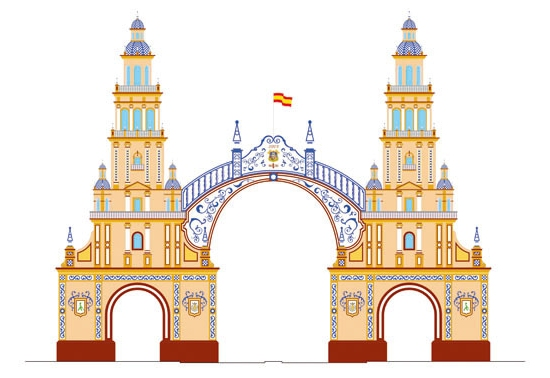 Portada 2013
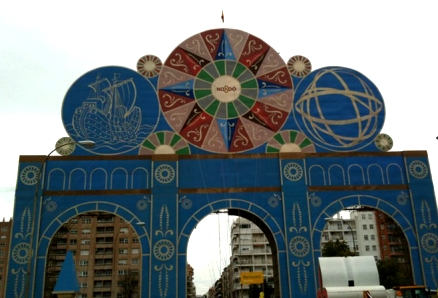 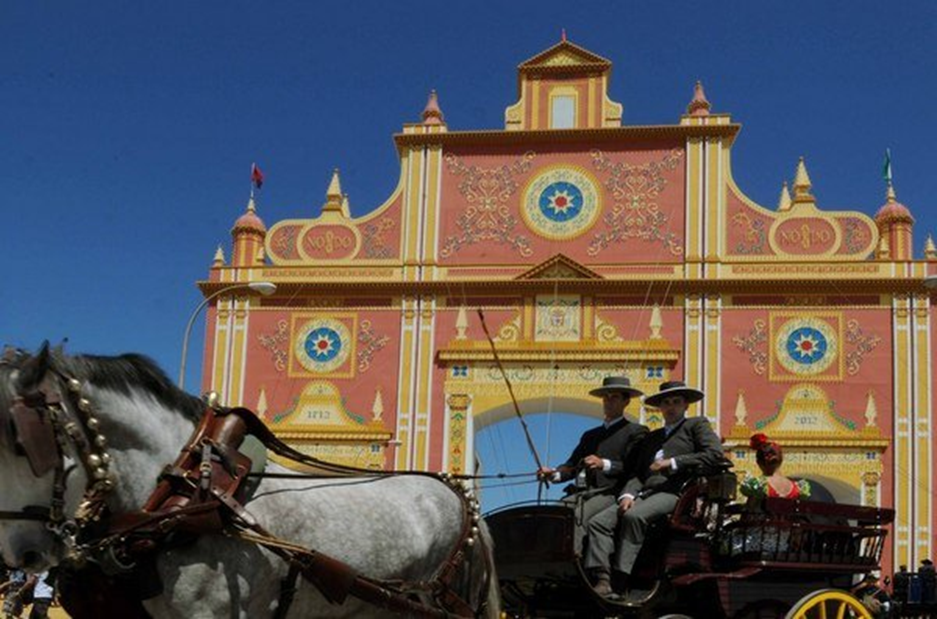 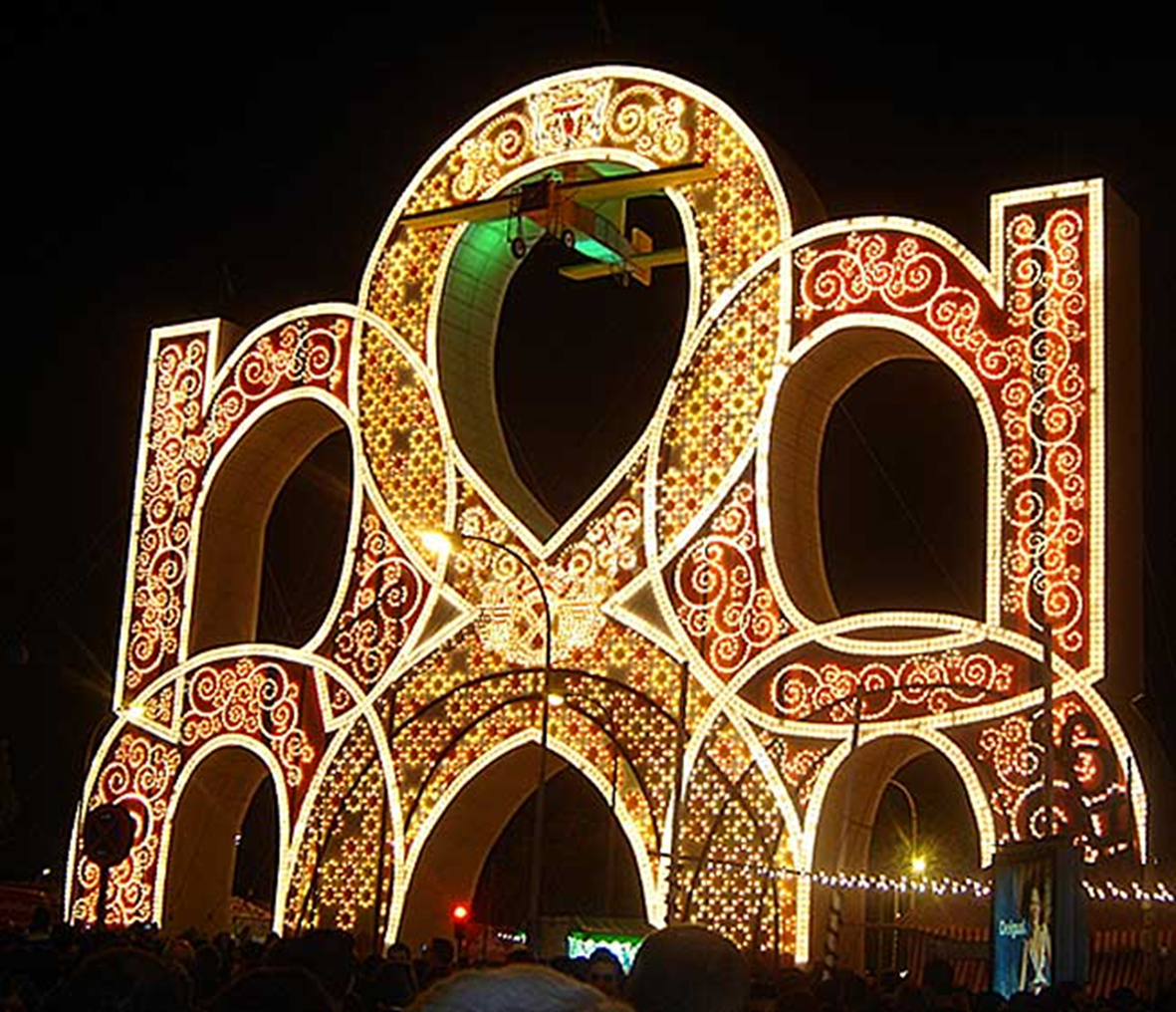 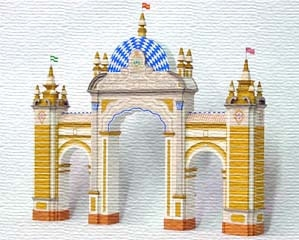 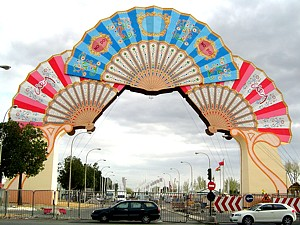 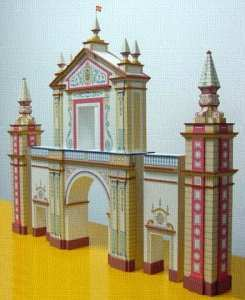 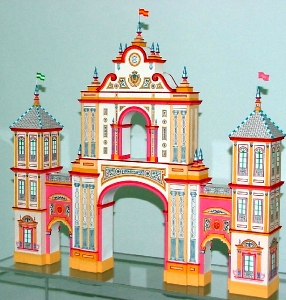 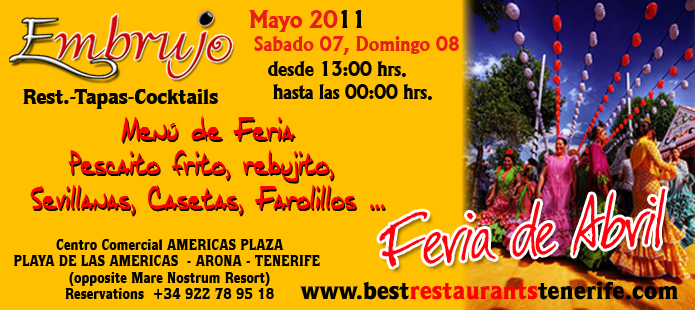 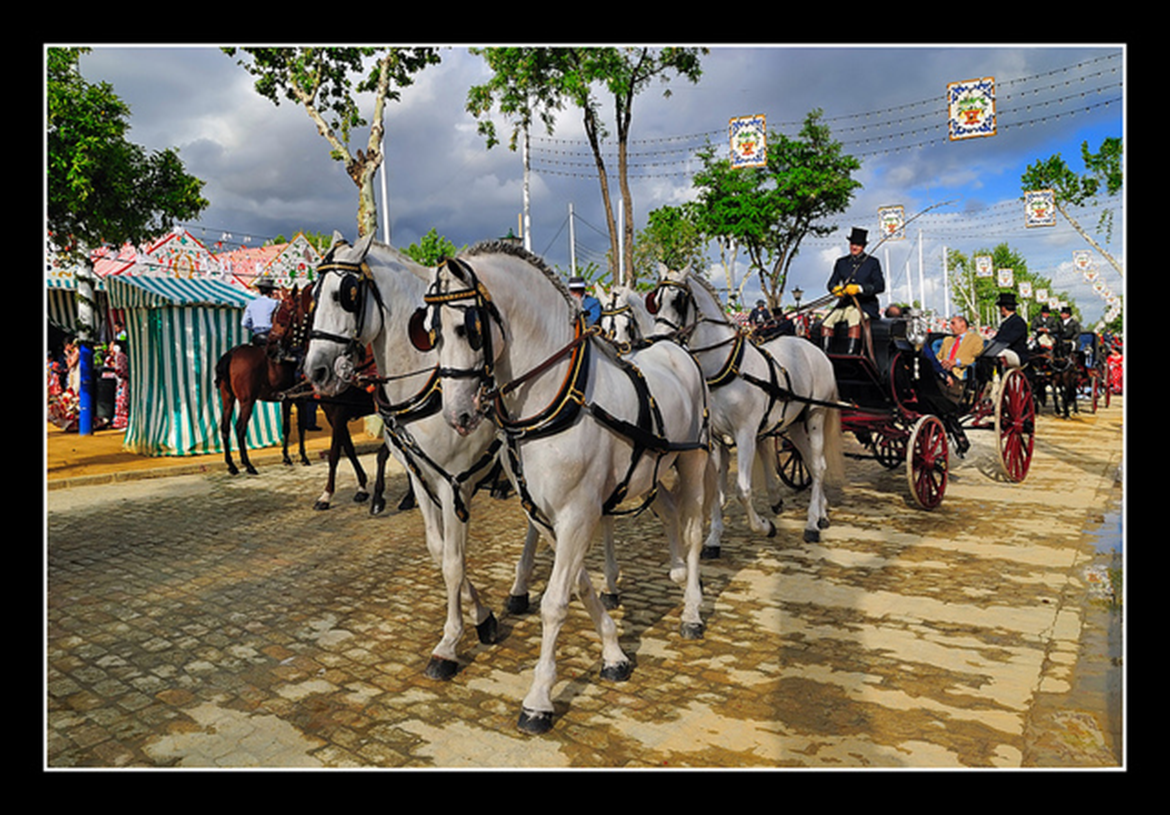 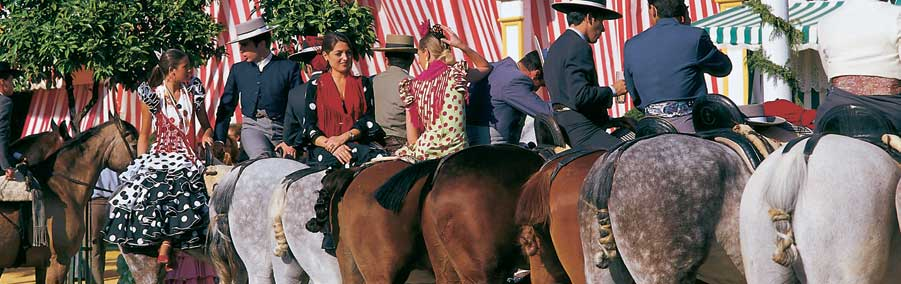 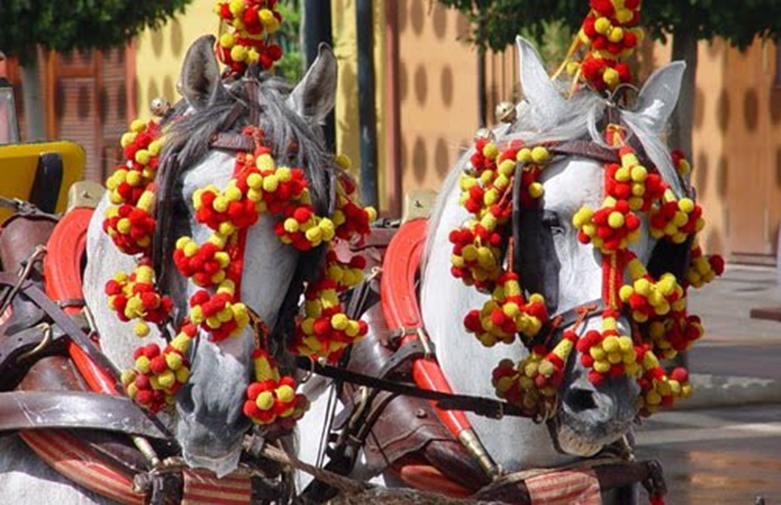 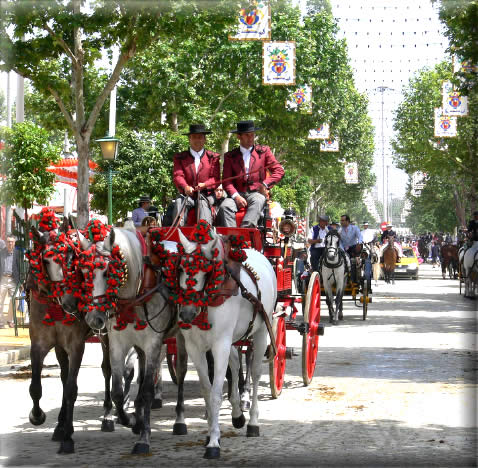 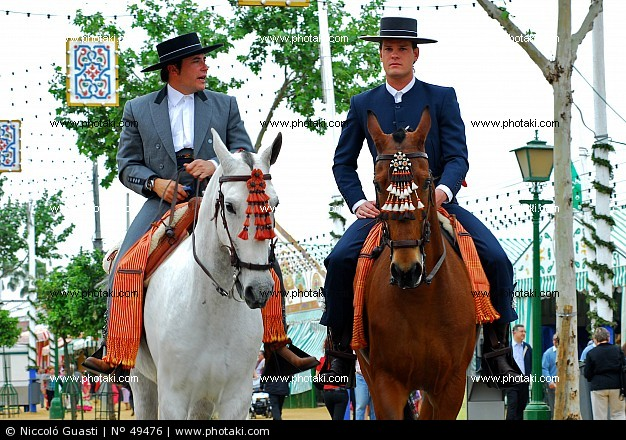 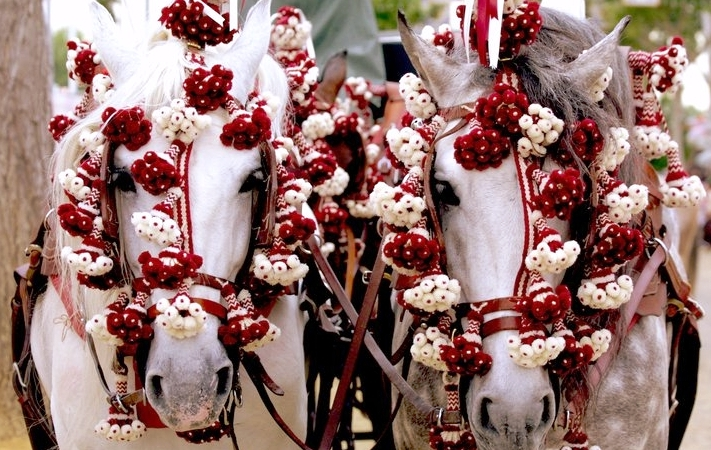 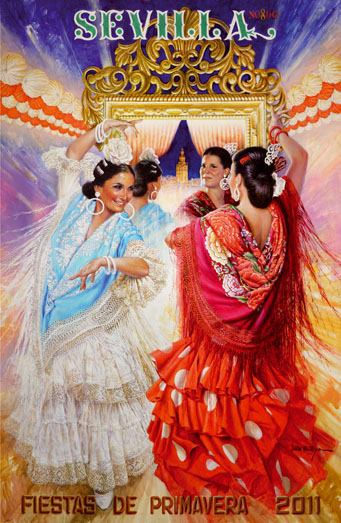 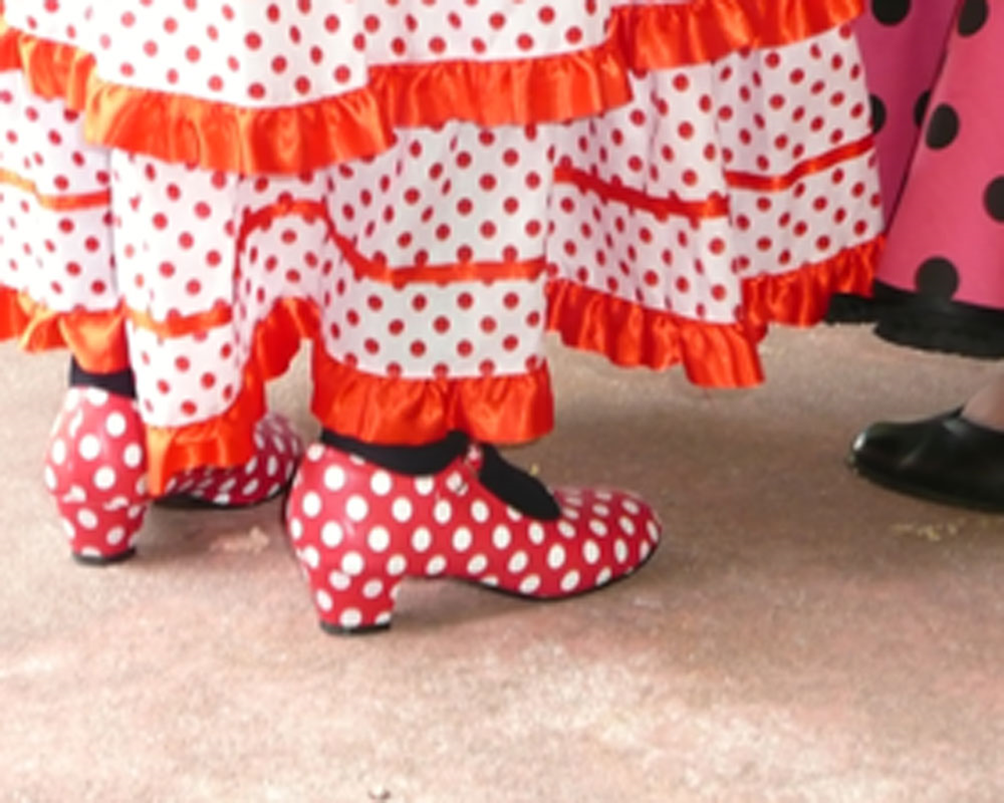 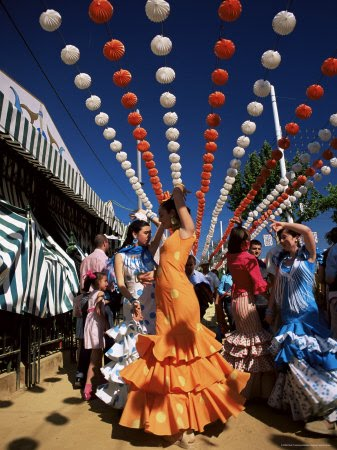 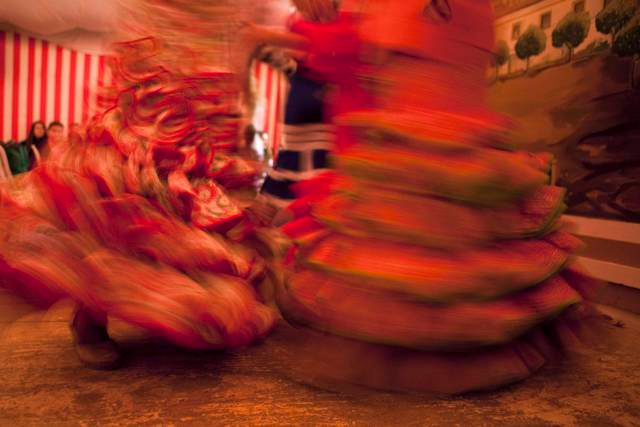 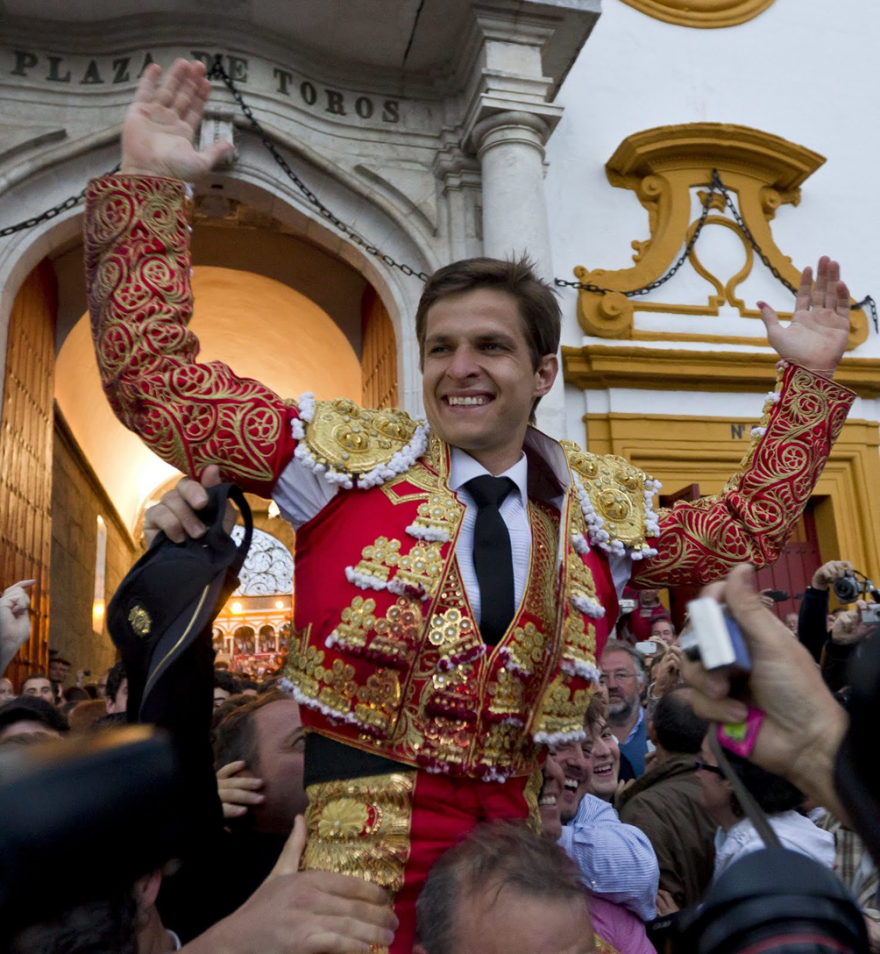 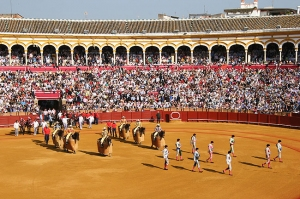 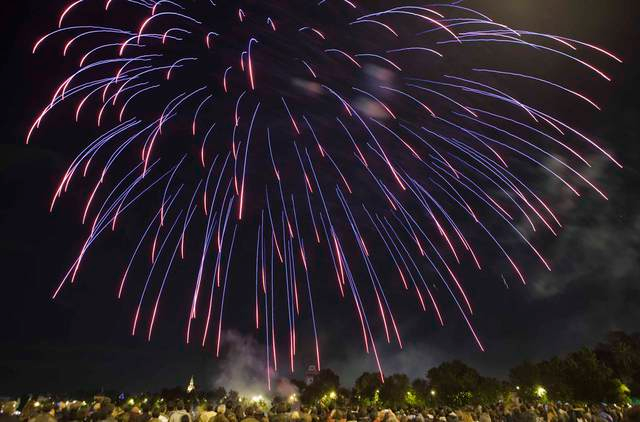 http://www.youtube.com/watch?v=I6VM0Q2pLno&list=UUHnX8lJRBlJ1j7TkfFV-zHw
http://feriadesevilla.andalunet.com/portada-feria-de-abril-de-sevilla-2012/

http://fiestas.practicopedia.lainformacion.com/feria-de-abril/como-disfrutar-de-la-feria-de-abril-de-sevilla-10222

http://www.rtve.es/alacarta/videos/telediario/ya-empezado-feria-abril-sevilla/1384673/

http://fiestas.practicopedia.lainformacion.com/feria-de-abril/como-deben-vestir-las-chicas-en-la-feria-de-abril-12990


http://www.youtube.com/watch?v=m--2fQW-j48
http://www.youtube.com/watch?v=WkQQ8bAdVwU
http://www.youtube.com/watch?v=_ckhLxFKDcs